✠VUI HỌC KINH THÁNH✠
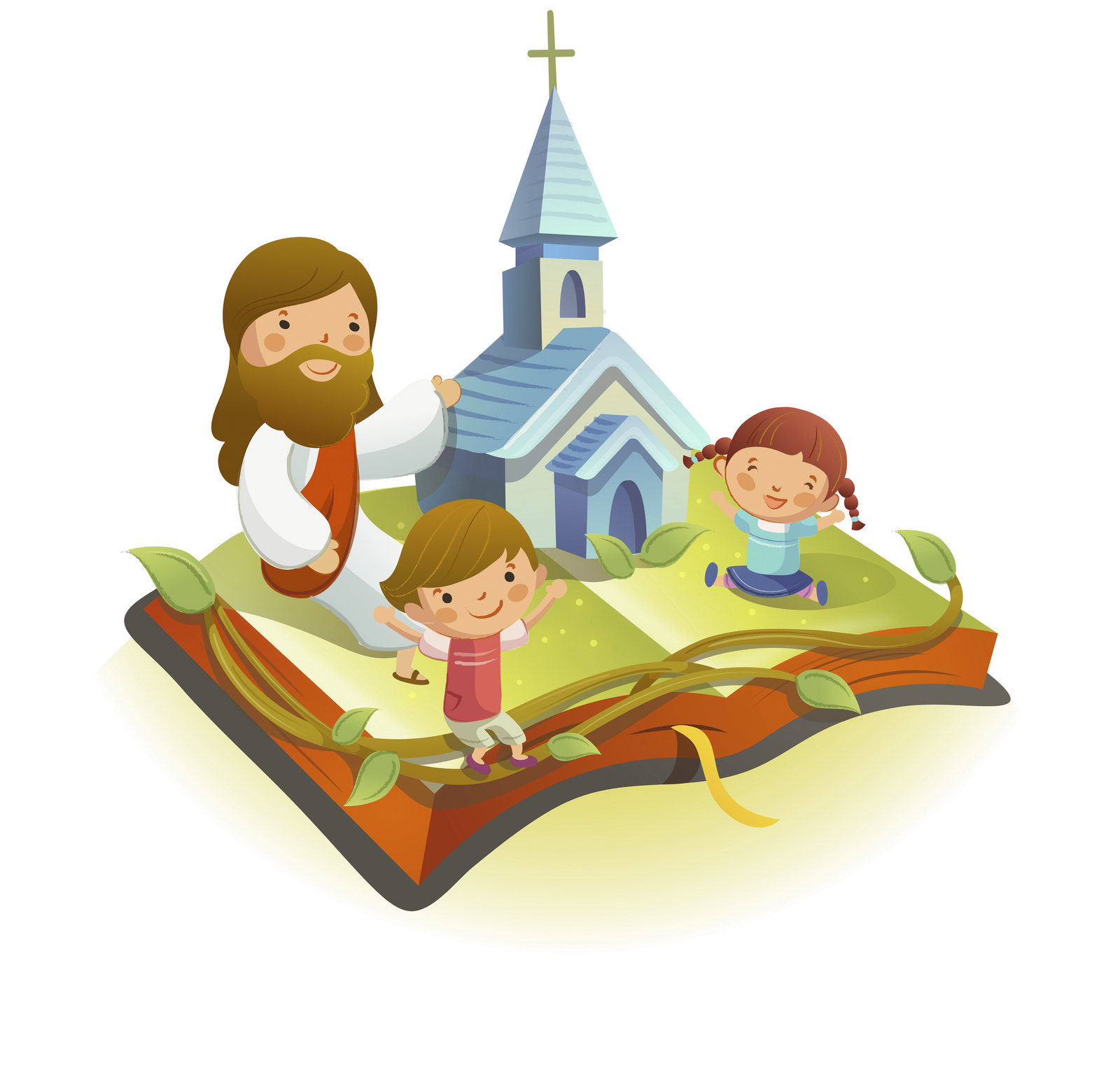 AI YÊU MẾN THẦY
SẼ GIỮ LỜI THẦY
CHÚA NHẬT IV PHỤC SINH - NĂM A
✠ TIN MỪNG CHÚA GIÊSU THEO THÁNH GIOAN ✠
Khi ấy, Đức Giê-su nói với người Do-thái rằng: “Thật, tôi bảo thật các ông :
Ai không đi qua cửa mà vào ràn chiên, nhưng trèo qua lối khác mà vào, người ấy là kẻ trộm, kẻ cướp.
Còn ai đi qua cửa mà vào, người ấy là mục tử.
Người giữ cửa mở cho anh ta vào, và chiên nghe tiếng của anh; anh gọi tên từng con, rồi dẫn chúng ra.
Khi đã cho chiên ra hết, anh ta đi trước và chiên đi theo sau, vì chúng nhận biết tiếng của anh.
Chúng sẽ không theo người lạ, nhưng sẽ chạy trốn, vì chúng không nhận biết tiếng người lạ.”
Đức Giê-su kể cho họ nghe dụ ngôn đó. Nhưng họ không hiểu những điều Người nói với họ.
Vậy, Đức Giê-su lại nói: “Thật, tôi bảo thật các ông: Tôi là cửa cho chiên ra vào.
Mọi kẻ đến trước tôi đều là trộm cướp; nhưng chiên đã không nghe họ.
Tôi là cửa. Ai qua tôi mà vào thì sẽ được cứu. Người ấy sẽ ra vào và gặp được đồng cỏ.
Kẻ trộm chỉ đến để ăn trộm, giết hại và phá huỷ. Phần tôi, tôi đến để cho chiên được sống, và sống dồi dào.” ĐÓ LÀ LỜI CHÚA
Học với Giê-su - Học cùng Giê-su
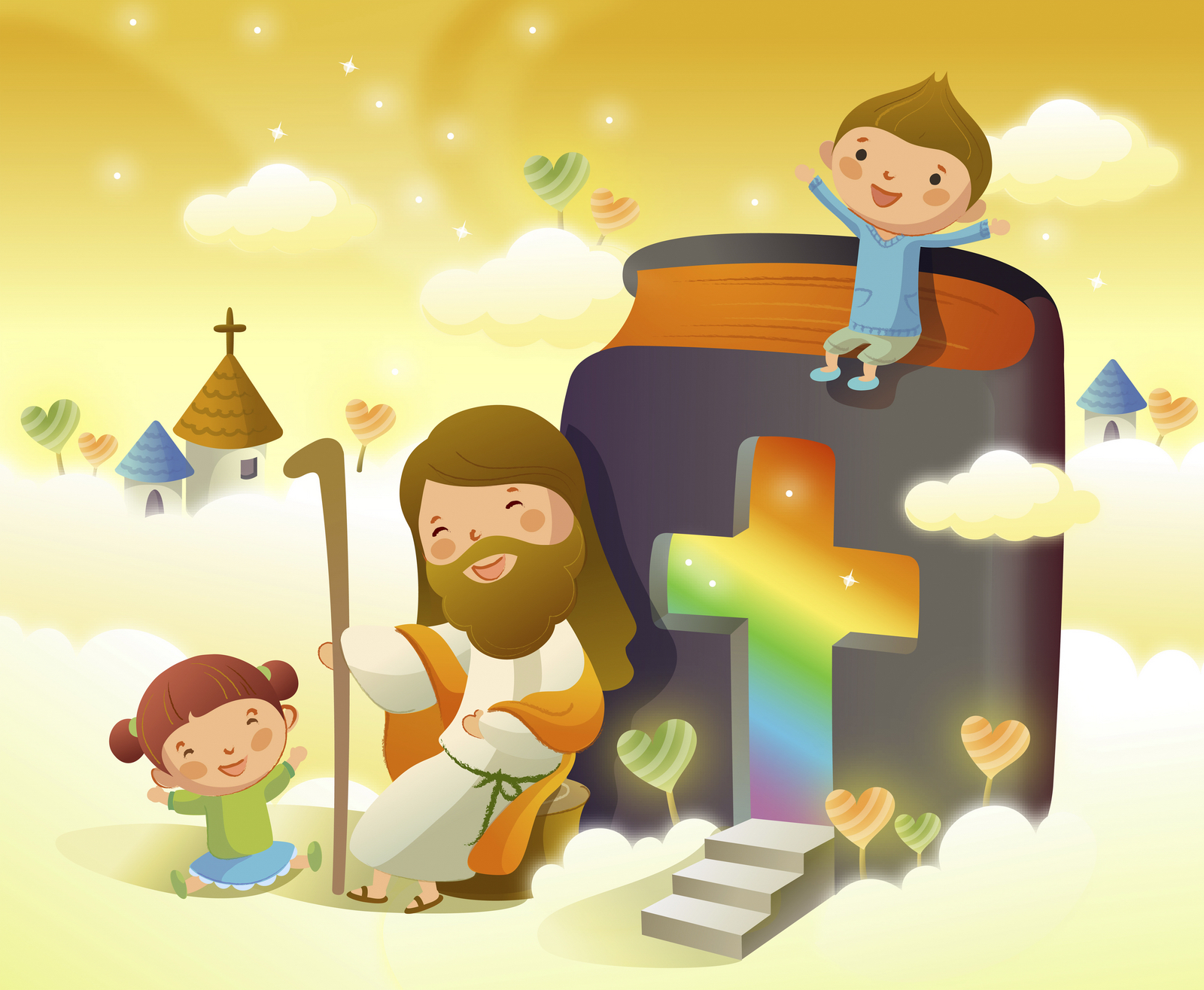 TRẮC NGHIỆM
1. Con vật nào được gọi nhắc đến trong bài Tin Mừng?
A
B
C
D
Chiên
Sói
Dê
Cá
D
Chiên
Đáp án
2. Những kẻ không đi qua cửa mà trèo qua lối khác mà vào ràn chiên là kẻ  nào?
A
B
C
D
Cả A và B đều sai
Kẻ trộm
Kẻ cướp
Cả A và B đều đúng
C
Cả A và B đều đúng
Đáp án
3. Những người đi qua cửa mà vào ràn chiên là ai?
A
B
C
D
Người mua chiên
Chủ chiên
Mục tử
Người gác cửa
B
Mục tử
Đáp án
4. Điền vào chỗ trống: “Người giữ cửa mở cho anh ta vào, và chiên … …”.
A
B
C
D
Nghe tiếng anh
Đi theo anh
Chạy trốn khỏi anh
Được anh ôm vào lòng
D
Nghe tiếng anh
Đáp án
5. Cuối cùng, Chúa Giê-su trong bài Tin Mừng hôm nay ví người là gì?
A
B
C
D
Là người gác cửa chuồng chiên.
Là đường, sự thật và sự sống
Là ánh sáng cho trần gian
Là cửa cho chiên ra vào
C
Là cửa cho chiên ra vào
Đáp án
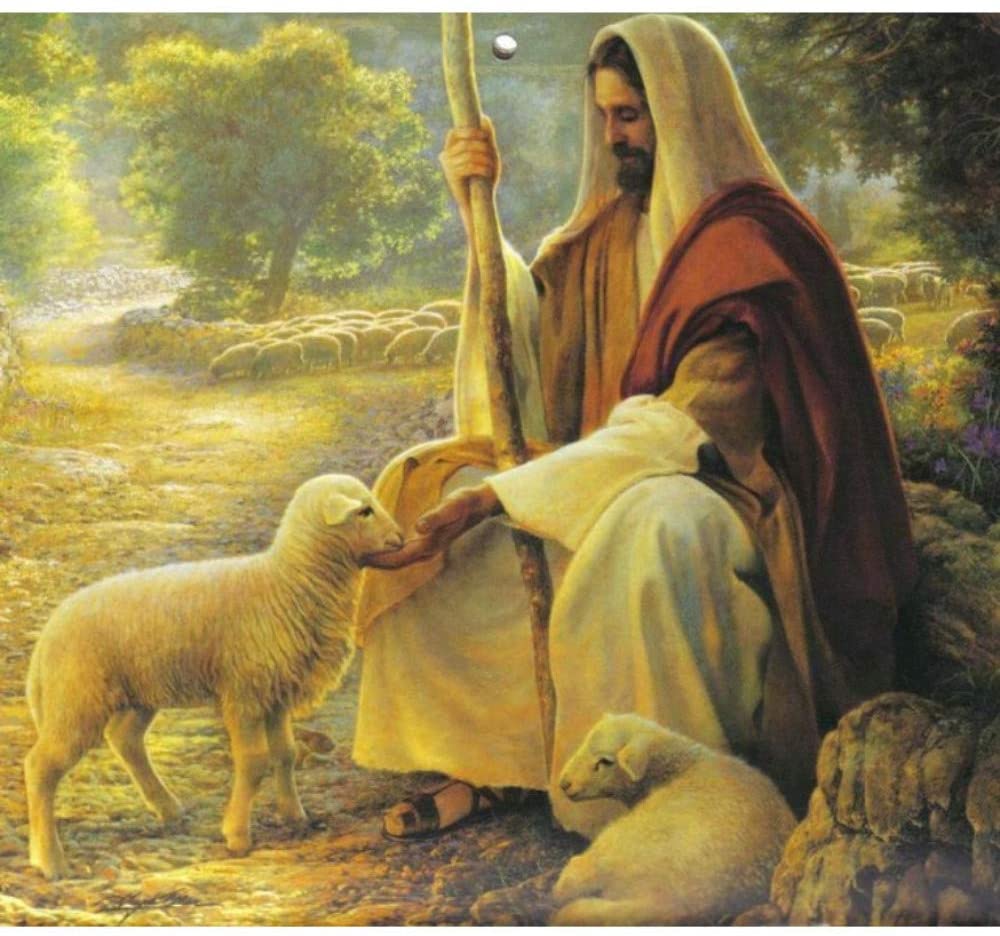 TÌM Ô CHỮ
HÀNG
 DỌC
1
2
3
4
5
1.	MỌI KẺ ĐẾN TRƯỚC TÔI ĐỀU LÀ … …
2.	AI KHÔNG QUA CỬA MÀ TRÈO VÀO LÀ … …
3.	TÔI … … CHO CHIÊN RA VÀO.
4.	KẺ TRỘM CHỈ ĐẾN ĐỂ ĂN TRỘM, … …  VÀ PHÁ HUỶ
5.	CHÚNG SẼ KHÔNG THEO … …., NHƯNG SẼ CHẠY TRỐN, VÌ CHÚNG KHÔNG NHẬN BIẾT TIẾNG … …
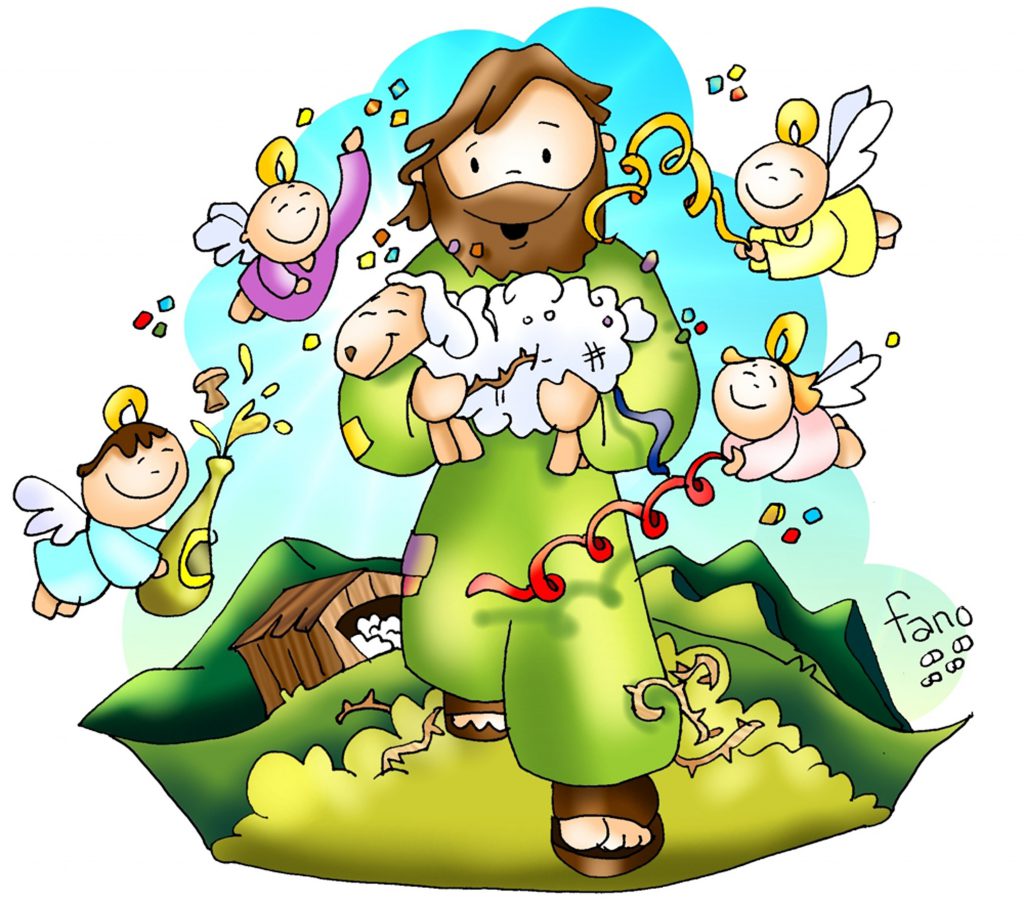